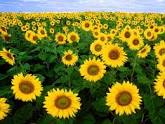 স্বাগতম
শিক্ষক পরিচিতি
পাঠ পরিচিতি
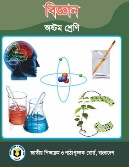 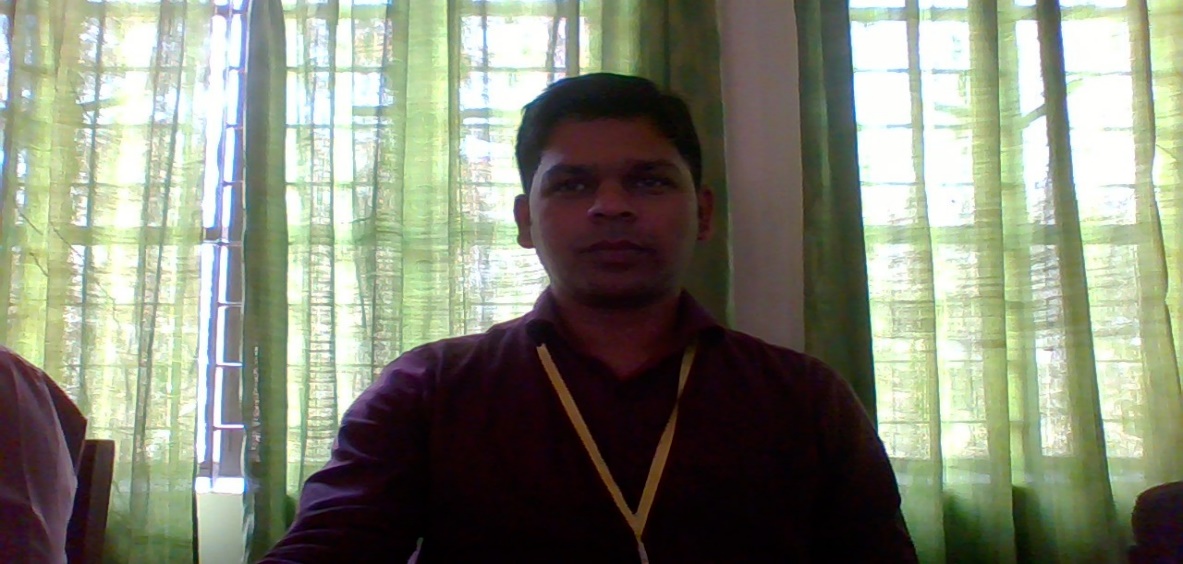 শ্রেণিঃ অষ্টম
বিষয়ঃ বিজ্ঞান
 অধ্যায়ঃ ষষ্ঠ
সময়ঃ ৫০ মিনিট
সবুজ সরকার
সহকারি শিক্ষক
আই,ডিঃ৭৫২
হবিগঞ্জ সরকারি উচ্চ বিদ্যালয়
হবিগঞ্জ।
মোবাইলঃ ০১৭২৩৩৩৬৭৪৫
E-Mail:ri82sabuj@gmail.com
2
প্রত্যেক পদার্থ কী দ্বারা গঠিত?
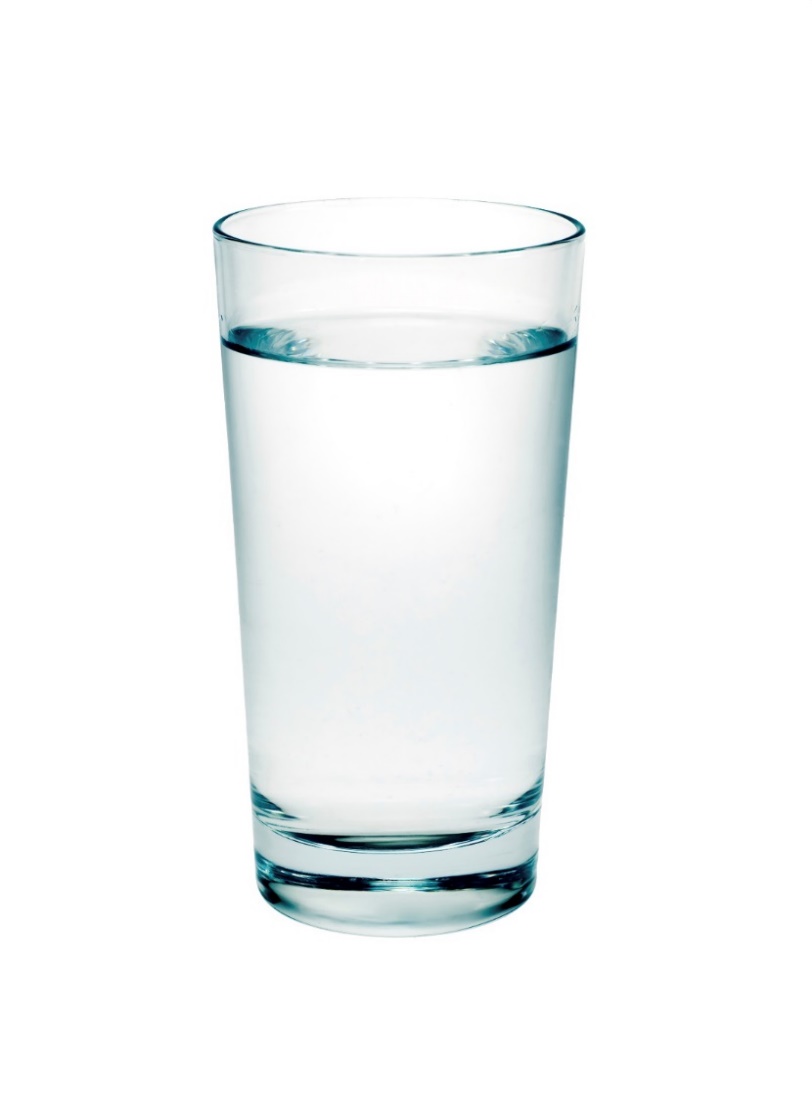 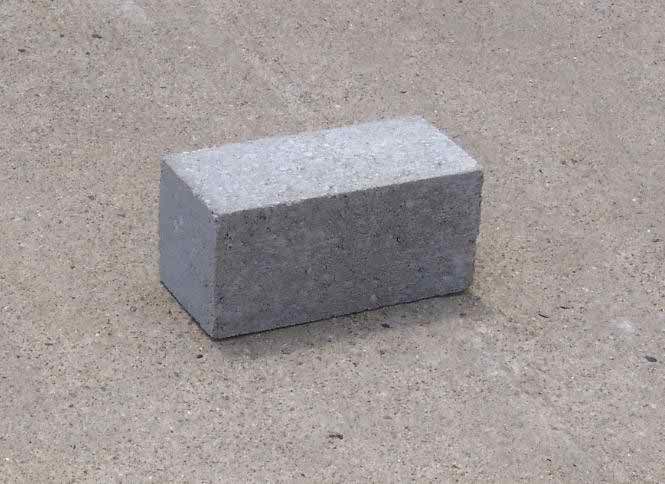 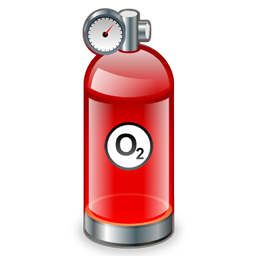 প্রত্যেক পদার্থ ক্ষুদ্র কণা দ্বারা গঠিত
ক্ষুদ্র কণা
অণু
পরমাণু
পাঠ শিরোনাম
পরমাণুর ধারণার বিকাশ ও গঠন
শিখনফল
এই পাঠ শেষে শিক্ষার্থীরা... 
* পরমাণুর গঠন সম্পর্কে বিভিন্ন মতবাদ ব্যাখ্যা করতে পারবে;
* ইলেক্ট্রন, প্রোটন, নিউট্রন সম্পর্কে ব্যাখ্যা করতে পারবে;
* পরমাণুর গঠন ব্যাখ্যা করতে পারবে।
সকল পদার্থই ক্ষুদ্র ক্ষুদ্র অবিভাজ্য কণা দ্বারা গঠিত
খ্রিষ্টপূর্ব ৪০০ অব্দ
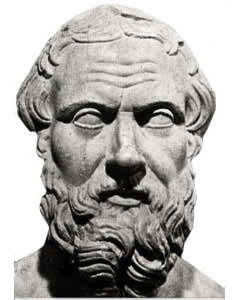 ক্ষুদ্র কণা পরমাণু বা এটম
ডেমোক্রিটাস
একে যতই ক্ষুদ্র করা হোক না কেন, পদার্থের কণাগুলো ক্ষুদ্র হতে ক্ষুদ্রতর হতে      থাকবে।
পদার্থ সমূহ নিরবচ্ছিন্ন
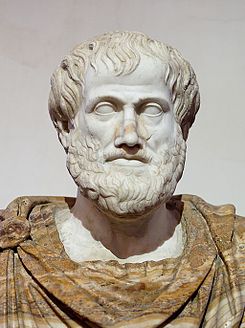 এরিস্টটল
পরমাণু হল মৌলিক পদার্থের ক্ষুদ্রতম কণা
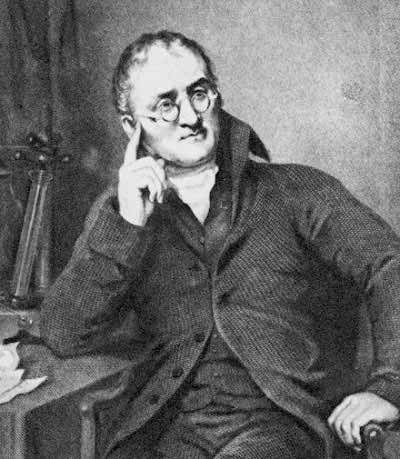 ১৮০৩ সাল
যাকে আর ভাঙ্গা যায় না।
জন ডাল্টন
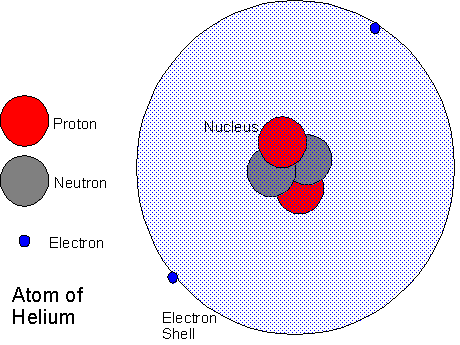 প্রোটন
নিউট্রন
ইলেকট্রন
হিলিয়াম পরমাণু
একক কাজ
জন ডাল্টন পরমাণু মডেলের সিদ্ধান্তসমূহ লিখ?
দলগত কাজ
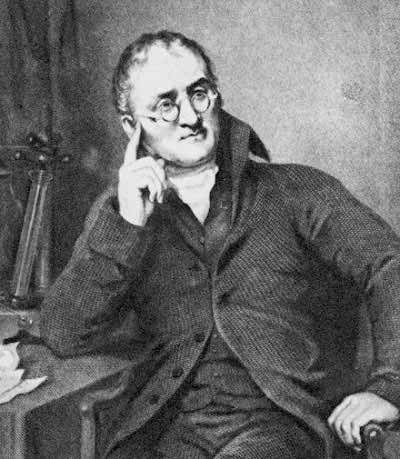 পরমাণুর গঠন সম্পর্কে বিজ্ঞানী ডাল্টন এর মতবাদ এর সীমাদ্দতা লেখ।
মূল্যায়ন
1. মৌলিক পদার্থের ক্ষুদ্রতম কণিকাকে কী বলে?
উত্তর: 
2. পদার্থসমূহ নিরবচ্ছিন্ন–এটি কোন বিজ্ঞানীর মতবাদ? 
উত্তর: 
3.রাদারফোর্ড পরমাণু মডেলকে কিসের সাথে তুলনা করা যায়?
উত্তর: 
৪.পরমাণুর ভর কোথায় থাকে?
উত্তর:
বাড়ির কাজ
পরমাণুর গঠন সম্পর্কে ডেমোক্রিটাস, ডাল্টন-এর মতবাদের সাদৃশ্য ও বৈশাদৃশ্য লেখ।
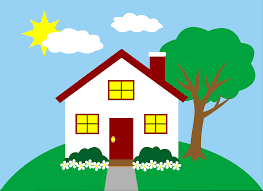 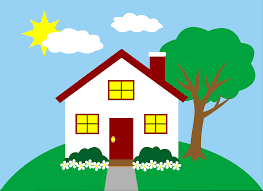 সবাইকে ধন্যবাদ
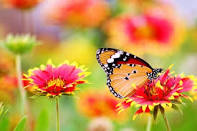